Drugs used in urinary tract disorders and infections
Urinary tract infection
Urinary tract infection (UTI) is the presence of microorganisms in the urinary tract. The organisms have the potential to invade the tissues of the UT and adjacent structures

UTIs represent a wide variety of syndromes including urethritis (inflammation of the urethra), cystitis (inflammation of the bladder), prostatitis (inflammation of the prostrate gland), and pyelonephritis (inflammation of the kidneys and ureter). It is one of the most commonly occurring infections.

Unlike men where occurrence is less frequent, young women are particularly susceptible. About 40% of all women will suffer at least one UTI at some point.

A UTI can manifest as several syndromes associated with an inflammatory response to microbial invasion that range from asymptomatic bacteriuria to pyelonephritis.

Sexual activity is the cause of 75% -90% of bladder infections with the risk of infection related to the frequency of sex.
Classification/Etiology
Depending on the anatomic site involved:

Lower tract infection:
 Cystitis: Cystitis, or bladder infection, is the most common urinary tract infection. It occurs in the lower urinary tract (the bladder and urethra) and nearly always in women. 

Urethritis: Inflammation of the urethra

 Prostatitis: Inflammation of the prostrate gland

Upper tract infection: 
i.       pyelonephritis: Inflammation of the kidneys and ureters, typically due to bacterial infection.
B. Depending on the factor that trigger the infection:

Uncomplicated

Uncomplicated UTIs are due to a bacterial infection. They affect women much more often than men. It is caused by Escherichia coli (E. coli), which accounts for 85%. E. Coli are able to attach to the bladder wall and form a biofilm that resists the body’s immune response. Other causative organisms are Staphylococcus saprophyticus, Klebsiella proteus, Klebsiella pneumoniae, Pseudomonas, and Enterococcus.

The majority of UTIs are caused  by a single organism. The microorganism usually originate from the bowel flora of the host.

Complicated

Complicated infections occur in women and men of any age. They are also caused by bacteria but they tend to be more severe, more difficult to treat and recurrent. They are often the result of:
Some anatomical or structural abnormality that impairs the ability of the urine tract to clear out urine  and therefore bacteria.
Catheter use in the hospital or chronic indwelling catheter in the outpatient setting
Bladder and kidney dysfunction, or kidney transplant (especially in the first 3 months after transplant).
C.  Recurrent Urinary Tract Infections

Most women who have had an uncomplicated UTI have occasional recurrences. About  25 - 50% of these women can expect another infection within a year of the previous one. Between 3 - 5% of women have ongoing, recurrent urinary tract infections, which follow the resolution of a previous treated or untreated episode.

Recurrence is often categorized as either reinfection or relapse:

Reinfection: Most cases of recurring UTIs are reinfections. A reinfection occurs several weeks after antibiotic treatment has cleared up the initial episode and can be caused by the same bacterial strain that caused the original episode or a different one. The infecting organism is usually introduced through fecal bacteria and moves up through the urinary tract.

Relapse: Relapse is the less common form of recurrent urinary tract infection. It is diagnosed when a UTI recurs within 2 weeks of treatment of the first episode and is due to treatment failure. Relapse usually occurs in kidney infection (pyelonephritis) or is associated with obstructions such as kidney stones, structural abnormalities or, in men, chronic prostatitis.
D.         Asymptomatic Urinary Tract Infection (Asymptomatic    	Bacteriuria)

When a person has no symptoms of infection but significant numbers of bacteria have colonized the urinary tract, the condition is called asymptomatic UTI (also called asymptomatic bacteriuria). 

The condition is harmless in most people and rarely persists, although it does increase the risk for developing symptomatic UTIs.

Screening for asymptomatic bacteriuria is not necessary during most routine medical examinations, with the following exceptions:

Pregnant women: Pregnant women with asymptomatic bacteriuria have an increased risk of acute pyelonephritis in their second or third trimester. Therefore, they need screening and treatment for this condition. Guidelines recommend that pregnant women be screened for asymptomatic bacteriuria at 12 - 16 weeks gestation or at the first pre-natal visit, if later.

People undergoing urologic surgery (such as prostate surgery in men). The presence of an infection during surgery can lead to serious consequences.
Predisposing factors
The abnormalities in the UT that interfere with natural defenses could be:

Obstruction that inhibit urine flow, disrupting the natural flushing and voiding effect in removing bacteria from the bladder and resulting in incomplete emptying

 Condition that result in residual urine volumes e.g.  prostatic hypertrophy, urethral stricture, calculi, tumors, and drug such as anticholinergic agents, neurological malfunctions associated with stroke, diabetes, and spinal cord injuries.

Other risk factors include: urinary catheter, mechanical instrumentation, pregnancy, and the use of spermicidies and diaphragms
Clinical presentations
Lower tract infection (SIMPLE CYSTITIS): 

When it affects the lower urinary tract, it is regarded as bladder infection.

Symptoms include dysuria, urgency, frequency, nocturia, suprapubic heaviness, and hematuria in women.

No systemic symptoms.

Upper tract infection (PYELONEPHRITIS):

When it affects the upper urinary tract, then it is regarded as kidney infection.

Symptoms include Flank pain, costovertebral tenderness, abdominal pain, fever, nausea, vomiting and malaise.

Elderly patients:

The classic lower UTI symptoms of pain, frequency, or urgency and upper tract symptoms of flank pain, chills, and tenderness may be absent or altered in older patients with UTIs.

Mental changes or confusion, nausea or vomiting, abdominal pain, or cough and shortness of breath.

Children:

In young children, the only symptom is fever. 

Infants may feed poorly, vomit, sleep more or show signs of jaundice.

 In older children, onset of urinary incontinence (loss of bladder control) may occur.
PHARMACOTHERAPY OF UTI
Drugs used in the treatment of UTIs are classified as:

1) ANTIFOLATE DRUGS:
       ▪ Sulfonamides
       ▪ Trimethoprim and Trimethoprim-Sulfamethoxazole mixtures (cotrimoxazole).

    2) DNA GYRASE INHIBITORS:
         ▪ Quinolones (particularly the fluoroquinolones) e.g ciprofloxacin, levofloxacin.

    3) ANALGESIC AND ANTISEPTIC AGENTS: e.g. Methenamine, nitrofurantoin, phenazopyridine.
Sulfonamides
Sulfonamides are the first effective chemotherapeutic agents used systemically for the prevention and cure of bacterial infections in humans.

Members of this class of drugs are sulfanilamide, sulfadiazine, sulfamethoxazole, sulfisoxazole, sulfacetamide.

They exert a wide range of antimicrobial activity against the gram-negative and gram-positive bacteria.

They exert only a bacteriostatic effect (i.e. they inhibit bacterial proliferation while the host’s immune system does the killings).
Mechanism of action
Some microorganisms synthesize folic acid from P-aminobenzoic acid , but mammals cannot synthesize their folic acid and so use exogenous folate. This pathway is essential for production of purines and nucleic acid synthesis.

Sulfonamides and p -aminobenzoic acid (PABA) are structurally  similar. As structural analogs of PABA, sulfonamides prevent normal bacterial utilization of PABA for the synthesis of folic acid. 

Sulfonamides competes for the enzyme dihydropteroate synthase; the bacterial enzyme responsible for the incorporation of PABA into dihydrofolic acid, thereby  interfering with ability of bacteria to use folic acid to grow and stopping the metabolic process. 

Sulfonamides do not affect mammalian cells. This is so because mammalian cells need exogenous folic acid and cannot synthesize their own folic acid.
.
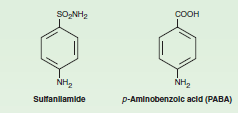 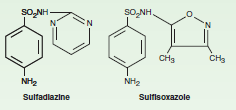 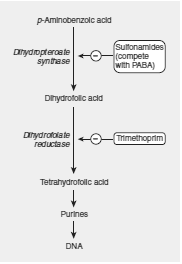 Pharmacokinetics
Sulfonamides can be divided into three major groups: (1) oral, absorbable; (2) oral, nonabsorbable; and (3) topical. 

The oral, absorbable sulfonamides can be classified as short-, intermediate-, or long-acting on the basis of their half-lives.
 
They are absorbed from the stomach and small intestine and widely distributed  to tissues and body fluids (including the CNS and CSF), fetus, and placenta.

They bind to plasma proteins.

A portion of absorbed drug is acetylated or glucuronidated in the liver. 

Sulfonamides and inactive metabolites are then excreted into the urine, mainly by glomerular filtration.
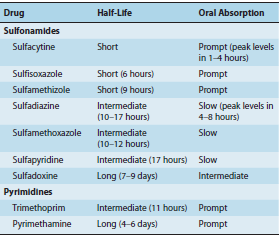 Adverse reactions
Fever, skin rashes, exfoliative dermatitis, photosensitivity, urticaria, nausea, vomiting and diarrhoea, steven-Johnson syndrome, crystalluria, hematuria, hemolytic or aplastic anemia, granulocytopenia and thrombocytopenia.

Sulfonamides taken near the end of pregnancy increase the risk of kernicterus in newborn.
Trimethoprim
Trimethoprim is chemically related to the antimalarial drug pyrimethamine, both being folate antagonists.

It is active against most common bacterial pathogens, and is bacteriostatic.

When trimethoprim is added in combination with sulfamethoxazole, it is called COTRIMOXAZOLE (septrin). This gives a synergistic action.

The combination often is bactericidal, compared with the bacteriostatic activity of sulfonamide or trimethoprim alone.

For urinary infections, trimethoprim is used on its own although resistance can occur when the drug is used alone.
Mechanism of action
Trimethoprim selectively inhibits bacterial dihydrofolic acid reductase, an enzyme which converts dihydrofolic acid to tetrahydrofolic acid; a step leading to the synthesis of purines and DNA.

The antimicrobial activity of the combination of trimethoprim and sulfamethoxazole results from its actions on two steps of the enzymatic pathway for the synthesis of tetrahydrofolic acid.

While sulfonamide inhibits the conversion of PABA into folic acid, trimethoprim prevents the reduction of dihydrofolate to tetrahydrofolate.
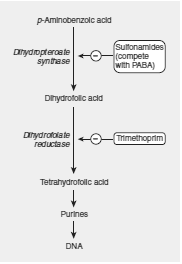 Pharmacokinetics

Trimethoprim is usually given orally, alone or in combination with sulfamethoxazole which has a similar half live. Trimethoprim-sulfamethoxazole can also be given intravenuosly.

Trimethoprim is well absorbed from the gut and distributed widely in body fluids and tissues including the cerebrospinal fluid.

Trimethoprim concentrates in the prostatic fluids and in vaginal fluid which are more acidic than plasma. Therefore, it has more antibacterial activity in prostatic and vaginal fluids than many other antimicrobial drugs
Quinolones
The first quinolone that was isolated was nalidixic acid. It has been available for the treatment of UTI.

The most important quinolones are the fluoroquinolones. Examples are ciprofloxacin, ofloxacin, levofloxacin, moxifloxacin, norfloxacin, gatifloxacin.

They are potent bactericidal agents against E.Coli and other micro-organisms.
Mechanism of action
Quinolones block bacterial DNA synthesis by inhibiting bacterial topoisomerase II (DNA gyrase) and bacterial topoisomerase IV. 

Inhibition of DNA gyrase prevents the replication of bacterial DNA that is required for cell growth and reproduction. 

Inhibition of topoisomerase IV interferes with separation of replicated chromosomal DNA into the respective daughter cells during cell division (inhibit cell division).
Adverse effects
CNS problems : the most prominent side effects are nausea, headache, and dizziness or light headedness.

Nephrotoxicity: crystalluria has been reported in patients receiving excess doses (3-4 times normal).
 
Diarrhea and antiboitic associated colitis. 

Rashes including photosensitivity reactions can occur. 

Quinolonoes are contraindicated in Children, pregnant women and should be used with caution in patients on class lll (amiodanone) and class lA (quinidine procainamide) antiarrhythmias
Phenazopyridine
Phenazopyridine hydrochloride is neither a urinary antiseptic nor an antibiotic. It is only used for symptomatic relief of UTI and not to treat it.

It does have analgesic action on the UTI and alleviates symptoms of dysuria, frequency, burning and urgency, pain, itching  that is associated with UTI infection.


The compound is an azo dye which colors urine orange or red.

GIT upset is seen in some patients.
Urinary Antiseptics
Urinary antiseptics are oral agents that exert antibacterial activity in the urine but have little or no systemic antibacterial effect.

They cannot be used to treat systemic infections because effective concentrations are not achieved in plasma with safe doses.

Their usefulness is limited to lower urinary tract infections.

However, because they are concentrated in the renal tubules, they can be administered orally to treat infections of UTI as effective antibacterial concentrations reach the renal pelvis and the bladder. 

Examples are methenamine and nitrofurantoin.
Methenamine
Is a UTI  antiseptic and prodrug that owes its activity to its capacity to generate formaldehyde.

•  To act, methenamine must decompose at an acidic PH of 5.5 or less in urine, thus producing formaldehyde which is antibacterial. 

The reaction is slow requiring 3hrs to reach maximum decomposition.

It is not a primary drug for the treatment of acute UTIs but it is of value for chronic suppressive treatment. 

Nearly all bacteria are sensitive to free formaldehyde at concentration of about 20ug/ml. 


It is most useful when the causative organism is E. Coli, but it usually can suppress the common gram- negative offenders often S. aureus and S.epidermidis.
Pharmacokinetics
Methenamine mandelate is the salt of mandelic acid and methenamine and possesses properties of both of these urinary antiseptics.

Methenamine hippurate is the salt of hippuric acid and methenamine.

Mandelic acid or hippuric acid taken orally is excreted unchanged in the urine, in which these drugs are bactericidal for some gram-negative bacteria when pH is less than 5.5.
Adverse effects
GIT distress, painful and frequent micturition, albuminuria, hematuria and rashes.

Methenamine mandelate is contraindicated in renal insufficiency. Crystalluria from the mandelate moiety can occur.
Nitrofurantoin
It is less commonly employed for treating UTIs because of its narrow antimicrobial spectrum, frequent bacterial resistance and toxicity.

Sensitive bacteria reduce the drug to an active agent that inhibits various enzymes and damages DNA. Activity is greater in acidic urine.

Nitrofurantoin is bacteriostatic for most susceptible micro-organisms at concentrations of 32ug/ml or less and is bactericidal at concentrations of 100ug/ml and more. The antibacterial activity is higher in an acidic urine.

It is active against many strains of E.Coli and enterococci. However, most species of proteus and pseudomonas and many species of enterobacter and klebsiella are resistant.
Mechanism of action
Nitrofurantoin damages DNA since its reduced form is highly reactive.

It is rapidly reduced in bacterial cells by flavoproteins (nitrofuran reductase) to multiple reactive intermediates that attack ribosomal proteins, DNA, respiration, pyruvate metabolism and other macromolecules within the bacterial cell, thereby inhibiting protein synthesis.
Pharmacokinetics
Nitrofurantoin is absorbed rapidly and completely from the GIT tract. 

Antibacterial concentrations are not achieved in plasma following ingestion of recommended doses because the drug is rapidly eliminated.

Nitrofurantoin colors the urine brown.

It is not used for pregnant women, individuals with impaired renal function, children younger than one month of age.

It is not recommended for the treatment of pyelonephritis or prostatis.
Adverse effects
Gastrointestinal disturbances: these side effects include nausea, vomiting, and diarrhea.

Acute pneumonitis

Neurological problems such as headache, nystagmus, and polyneuropathies with demyelination may occur.

Hemolytic anemia